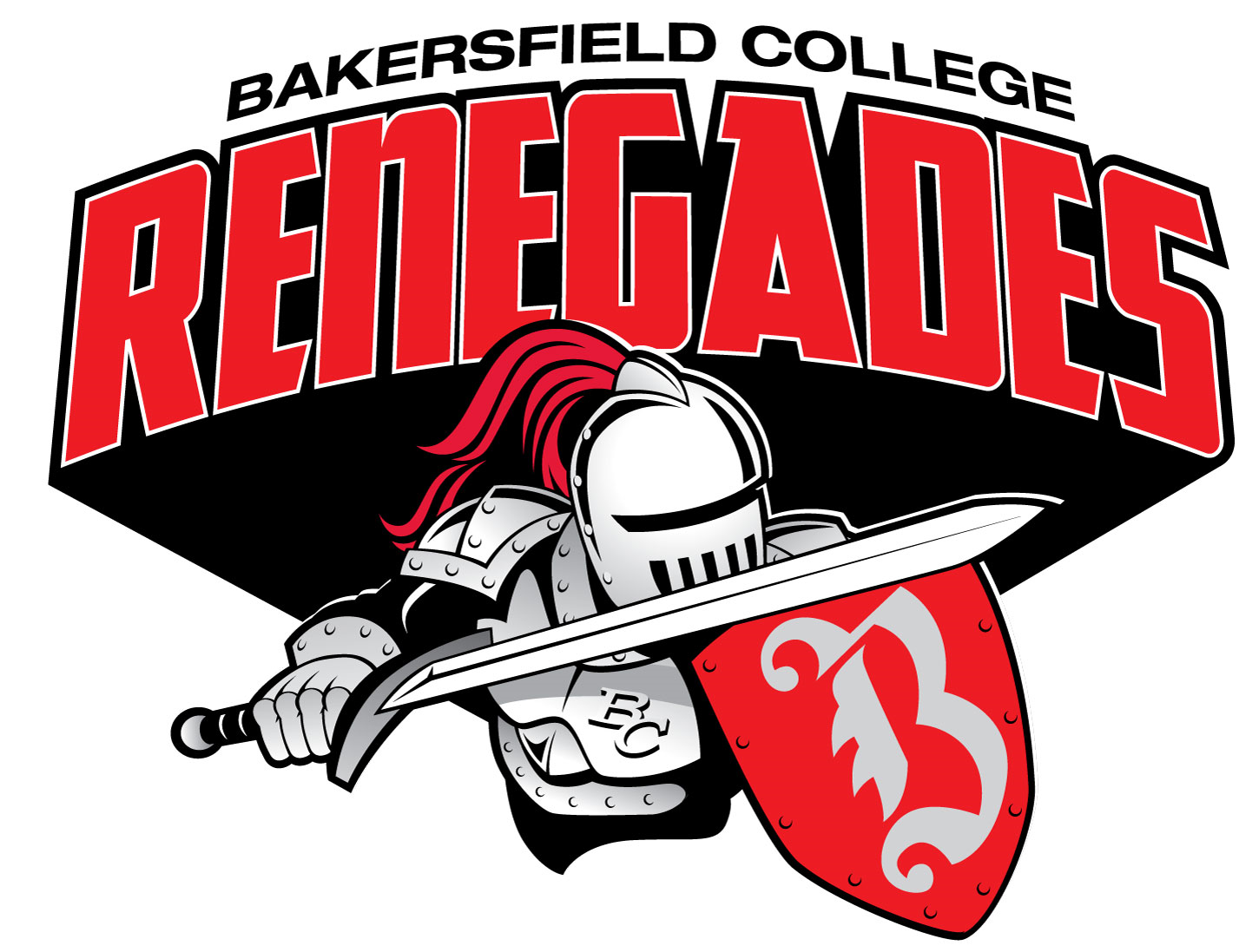 BC Financial Aid 
& 
Admissions Fraud Processes at BC
Presented to College Council
by Jennifer Achan and Michelle (Pena) Smith
February 28, 2022
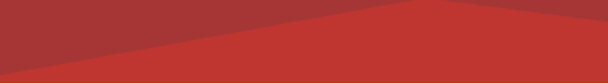 1
Background
The U.S. Department of Education (ED) disburses billions of dollars each year to State and local educational agencies, schools, colleges, universities, and other institutions of higher education.

Fraud has always been a concern however as a result of the coronavirus pandemic, criminals and bad actors are taking advantage of this crisis and Bakersfield College has been impacted.
2
Number of Fraud Cases
3
Financial Aid Process
Bakersfield College is proud to provide our faculty and staff with a rinsing platform for vetting potentially fraudulent students using both industry experience coupled with cutting edge technology from some of cyber securities leading competitors.

 The Financial Aid Office notifies the District, Office of Inspector General's Office (OIG), cancel awards, and place a financial aid hold on the student’s account to prevent disbursements
4
A&R Process
A&R will review the financial aid shared spreadsheet and update students marked as fraudulent with a student registration hold. Students will no longer be able to register. 

Please note that A&R cannot drop students from classes as Title 5 Regulations 58004 restricts dropping of students for two reasons once classes begin: 
Nonparticipation
Student Conduct
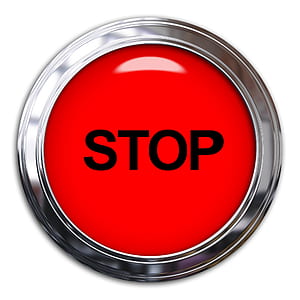 5
Questions?
6